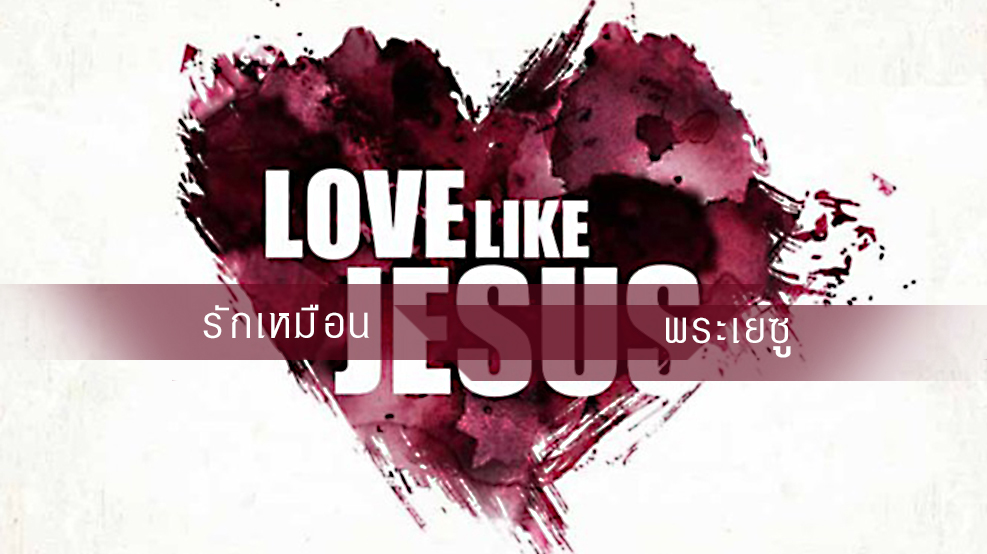 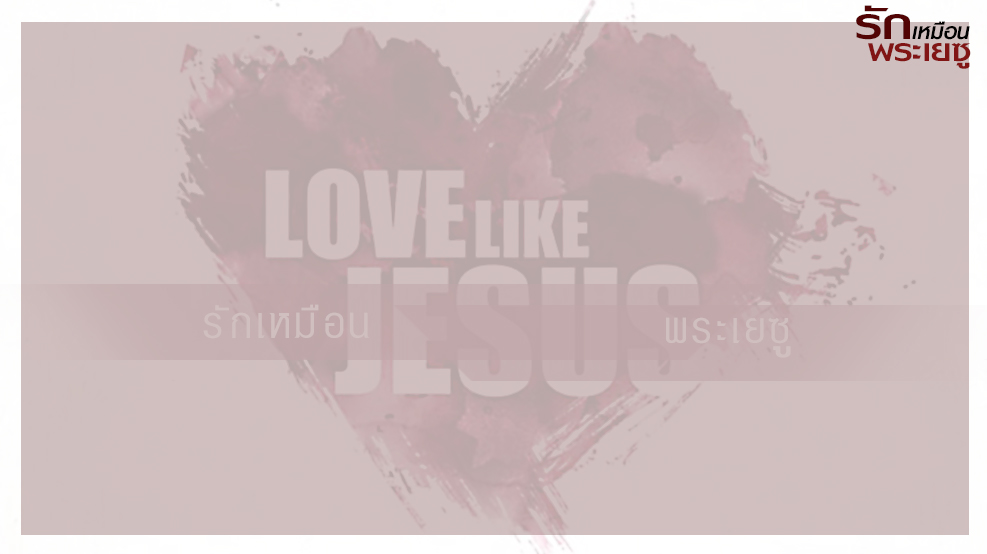 ยอห์น 13:34   “เราให้บัญญัติใหม่แก่ท่านทั้งหลาย
คือ จงรักซึ่งกันและกัน พวกท่านต้องรักซึ่งกันและกัน
เหมือนที่เราได้รักพวกท่าน”
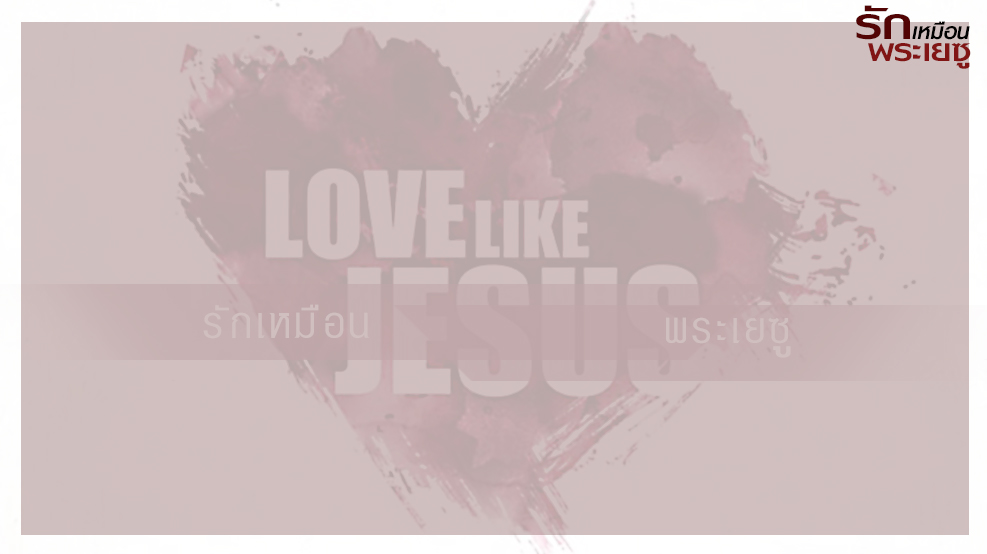 1.	พระเจ้าทรงเป็นแหล่งความรักของเรา
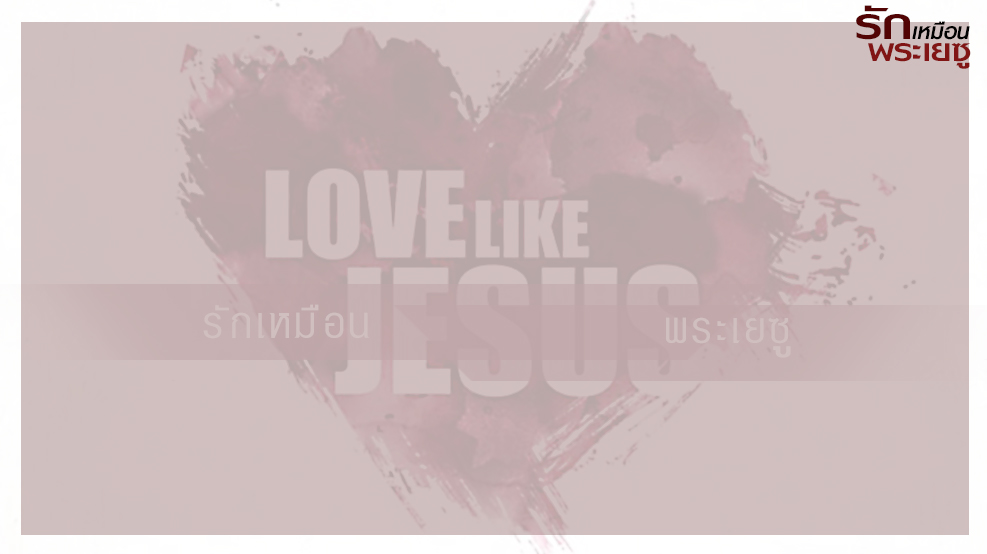 1.1 เพราะว่าความรักเป็นหัวใจของพระเจ้า
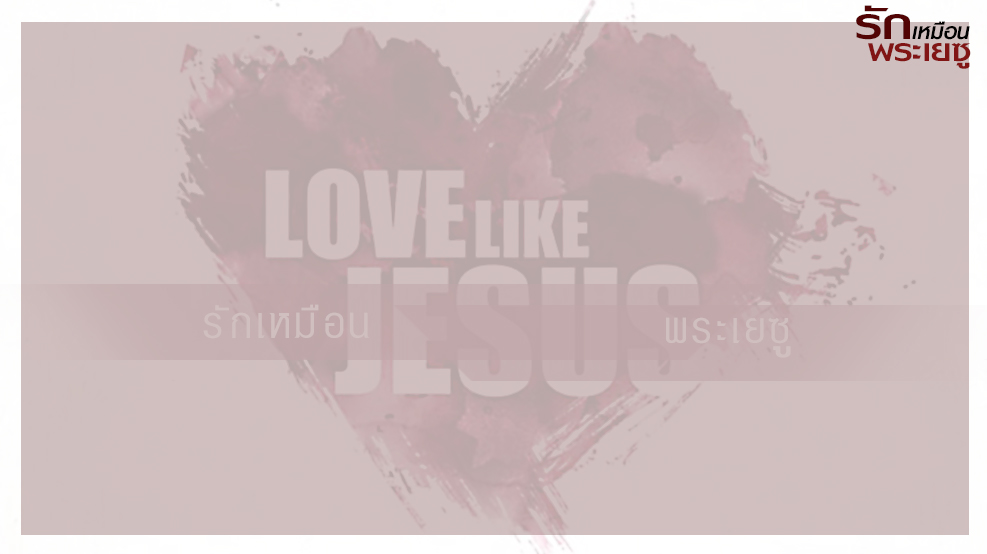 ยอห์น‬ ‭3:16‬
เพราะว่าพระเจ้าทรงรักโลกจนได้ประทานพระบุตรองค์เดียวของพระองค์ เพื่อทุกคนที่เชื่อในพระบุตรนั้นจะไม่พินาศ
แต่มีชีวิตนิรันดร์ ‭
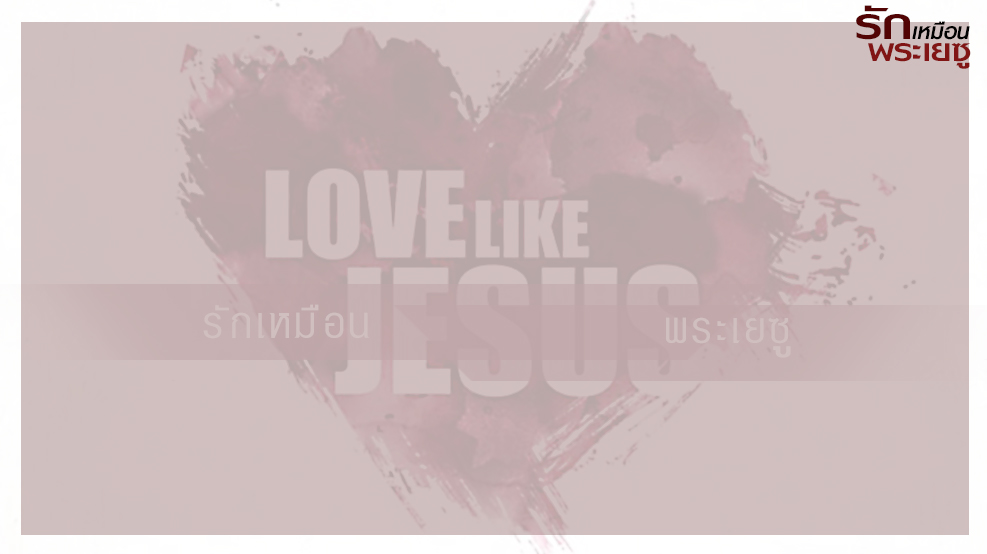 ปฐมกาล‬ ‭2:7
แล้วพระเจ้าพระยาห์เวห์ทรงปั้นมนุษย์จากธุลีดิน
และทรงระบายลมหายใจแห่งชีวิตเข้าไปทางจมูกของเขา
มนุษย์จึงมีชีวิต
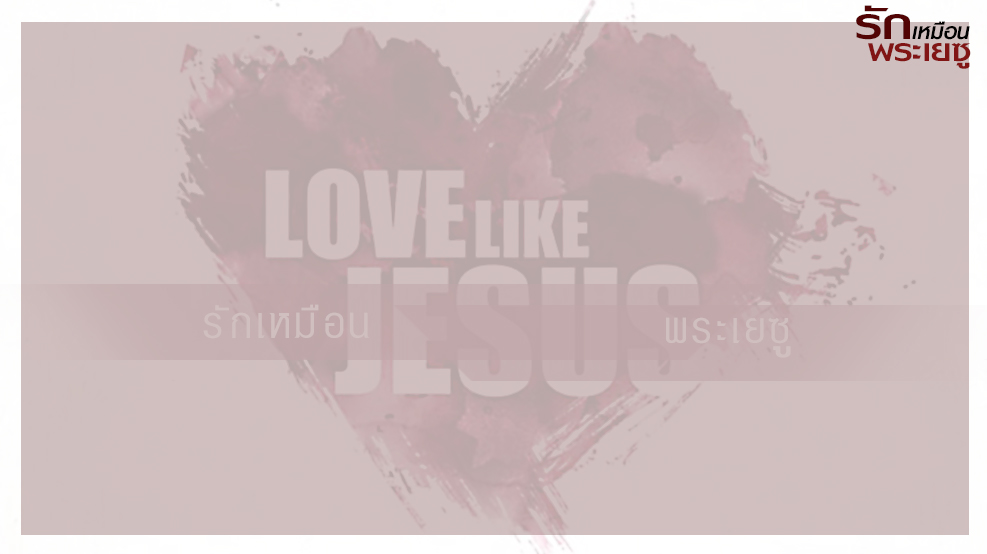 1 ยอห์น‬ ‭4:7-8
‬‬‬‬‬‬‬‬‬‬‬‬‬‬‬‬‬‬‬‬‬‬‬‬‬‬‬‬‬‬‬‬‬‬‬‬‬‬‬‬‬‬‬‬‬‬‬‬‬‬‬‬‬‬‬‬‬7 เพื่อนที่รักทั้งหลาย ให้เรารักซึ่งกันและกัน
เพราะความรักมาจากพระเจ้า ทุกคนที่รักก็ได้
บังเกิดจากพระเจ้าและรู้จักพระเจ้า
8 ผู้ที่ไม่รักก็ไม่รู้จักพระเจ้าเพราะพระเจ้าทรงเป็นความรัก
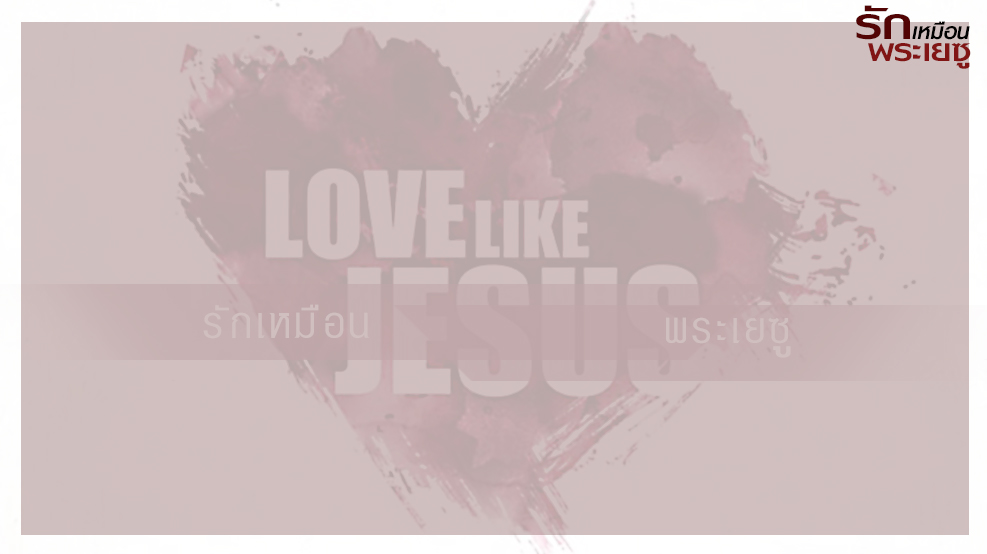 1.2 พระเจ้าทรงเป็นผู้เทความรักนี้ให้กับเรา
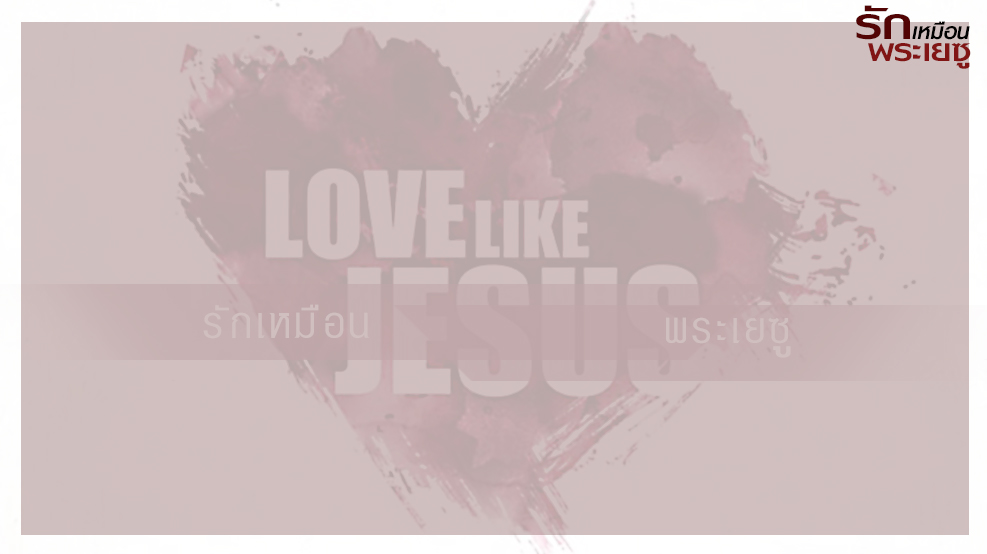 โรม‬ ‭5:5
5 และความหวังไม่ทำให้เราต้องอับอายเพราะพระเจ้า
ทรงเทความรักของพระองค์เข้ามาในจิตใจของเรา
โดยพระวิญญาณบริสุทธิ์ผู้ซึ่งพระเจ้าได้ประทานแก่เรา
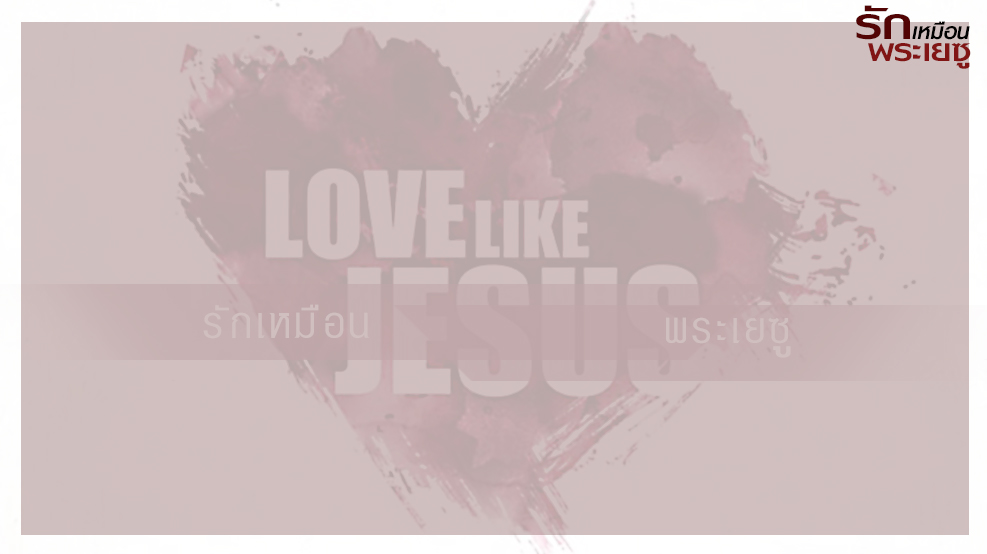 1 ยอห์น‬ ‭3:14
‬14 เรารู้ว่าเราผ่านพ้นความตายเข้าสู่ชีวิต
เพราะเรารักพี่น้องของเรา
ผู้ใดไม่รักผู้นั้นยังคงอยู่ในความตาย ‭‬‬‬‬‬‬‬‬‬‬‬‬‬‬‬‬‬‬‬‬‬‬‬‬‬‬‬‬‬‬‬‬
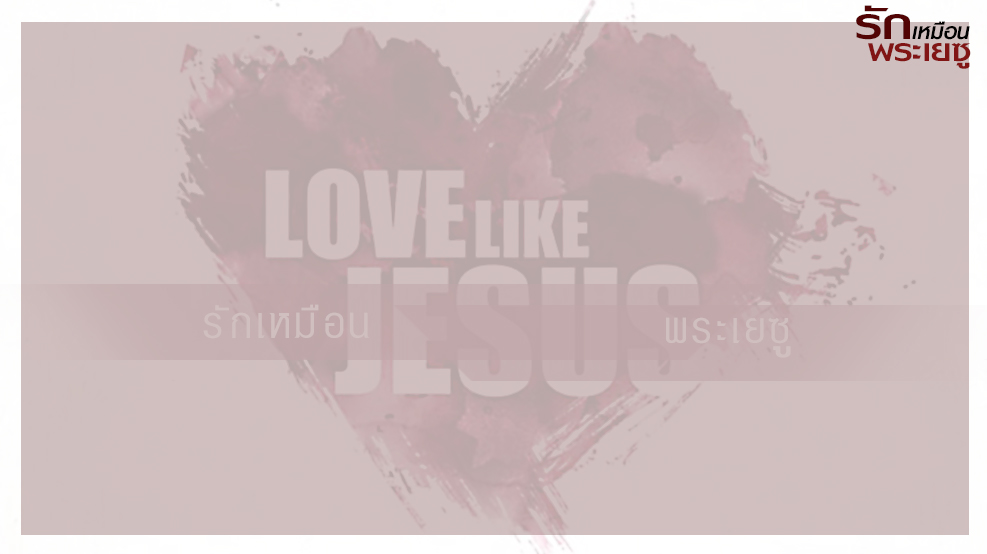 2.	เราสามารถรักกันและกันเหมือนที่พระเยซูทรงรักเราได้
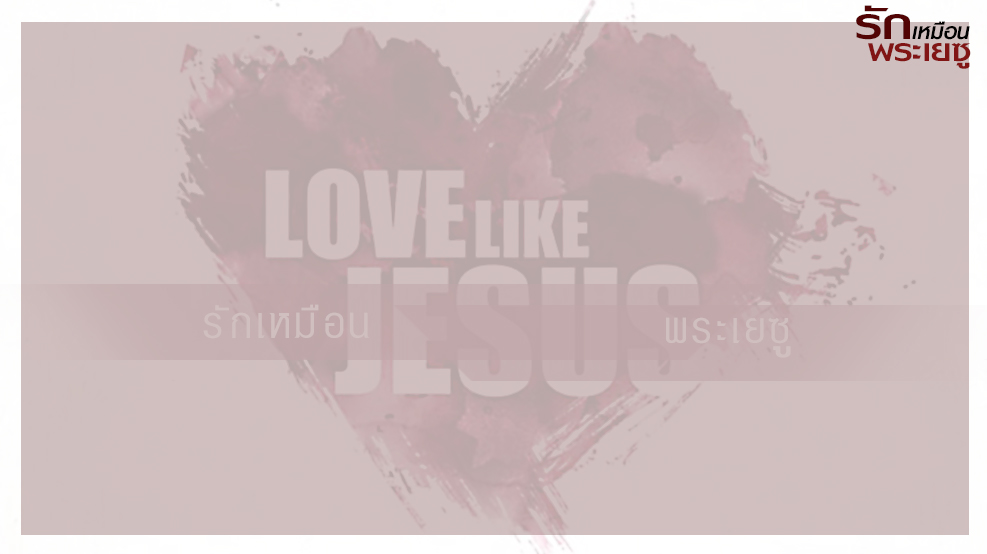 2.1	ความรักเป็นผลแรกของวิญญาณของเรา
เมื่อเราบังเกิดใหม่
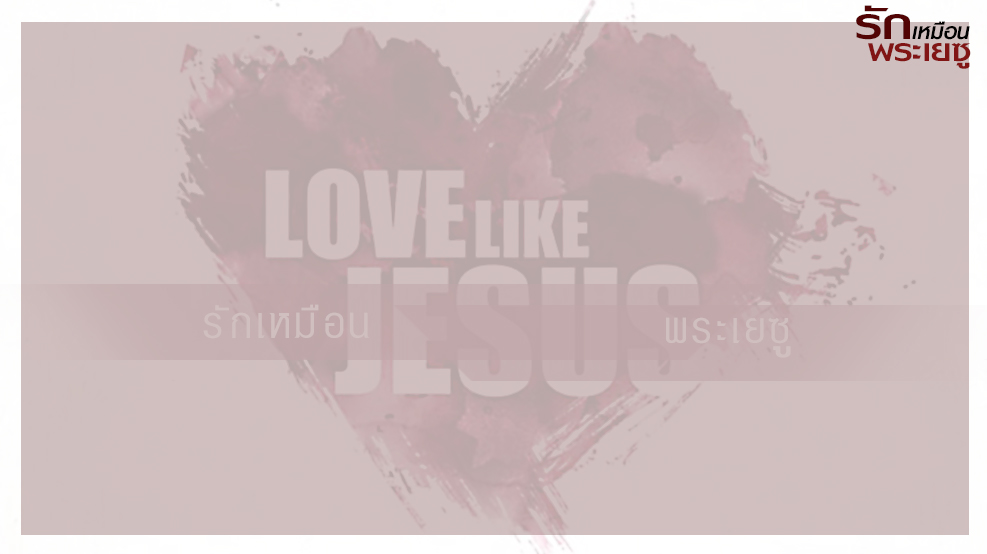 กาลาเทีย‬ ‭5:22-23
‬ ‭‬‬‬‬‬‬‬‬‬‬‬‬‬‬‬‬‬‬‬‬‬‬‬‬‬‬‬‬‬‬‬‬22 ส่วนผลของพระวิญญาณนั้นคือ ความรัก ความชื่นชมยินดี สันติสุข ความอดทน ความปรานี ความดี ความซื่อสัตย์
23 ความสุภาพอ่อนโยนและการควบคุมตนเอง
สิ่งเหล่านี้ไม่มีบทบัญญัติข้อไหนห้ามเลย
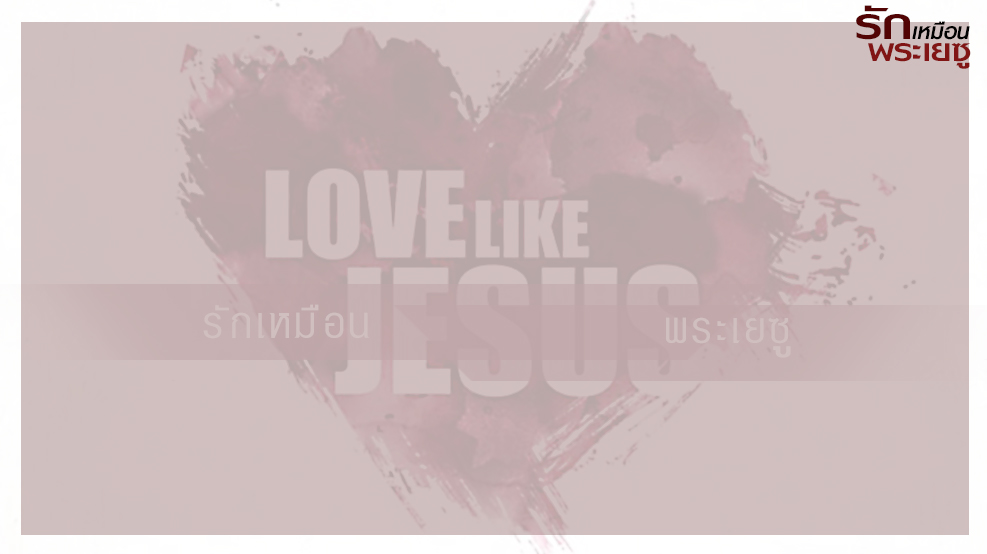 2.2 ความรักของพระเจ้าเป็นตัวตนที่แท้จริงของเรา ‬ ‭‬‬‬‬‬‬‬‬‬‬‬‬‬‬‬‬‬‬‬‬‬‬‬‬‬‬‬‬‬‬‬‬
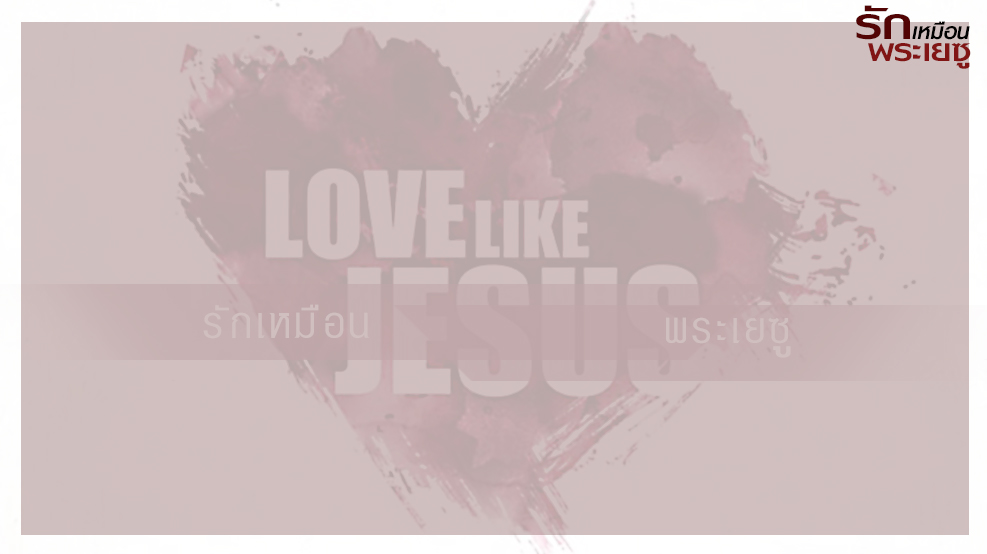 โรม 5:5
5 และความหวังไม่ทำให้เราต้องอับอาย เพราะพระเจ้าทรง
เทความรักของพระองค์เข้ามาในจิตใจของเราโดย
พระวิญญาณบริสุทธิ์ผู้ซึ่งพระเจ้าได้ประทานแก่เรา ‬ ‭‬‬‬‬‬‬‬‬‬‬‬‬‬‬‬‬‬‬‬‬‬‬‬‬‬‬‬‬‬‬‬‬
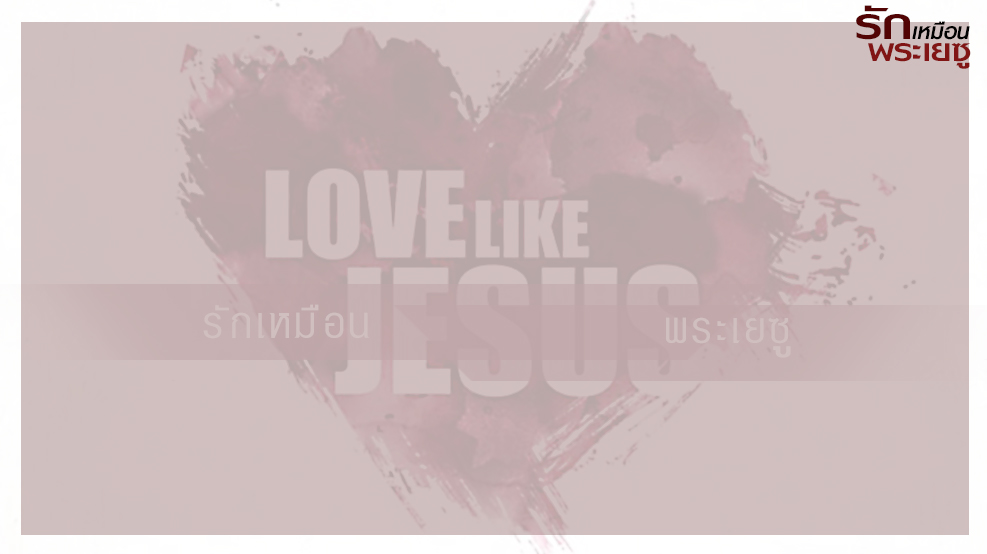 1 ยอห์น 3:15
 ‬ ‭‬‬‬‬‬‬‬‬‬‬‬‬‬‬‬‬‬‬‬‬‬‬‬‬‬‬‬‬‬‬‬‬15 ผู้ใดเกลียดชังพี่น้องของตนผู้นั้นเป็นฆาตกร
ท่านทั้งหลายรู้ว่าไม่มีฆาตกรคนไหนมีชีวิตนิรันดร์ในพระองค์
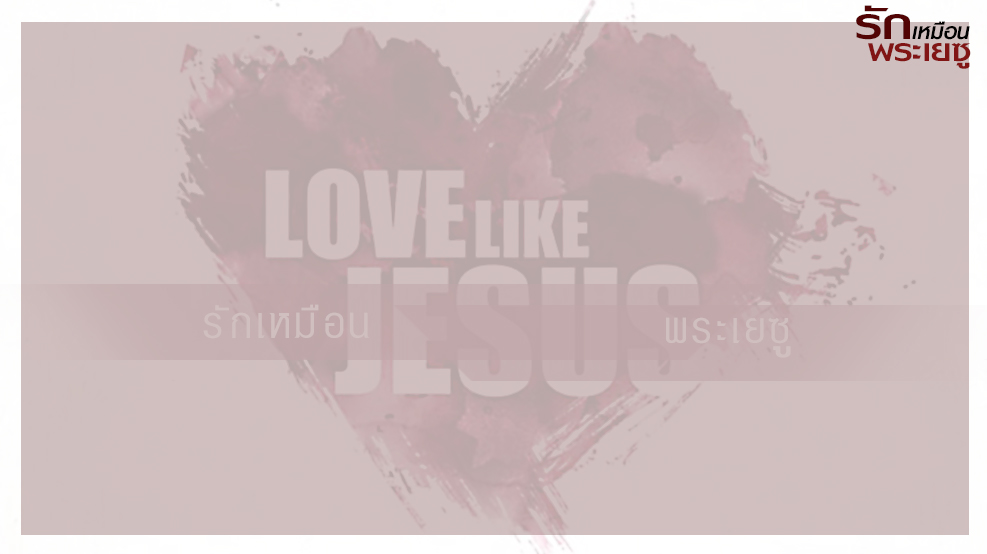 1 ยอห์น 3:4, 6
4 ทุกคนที่ทำบาปย่อมละเมิดบทบัญญัติ
อันที่จริงบาปก็คือการละเมิดบทบัญญัติ
6 ไม่มีใครที่อยู่ในพระองค์แล้วยังทำบาปต่อไป 
คนที่ทำบาปต่อไปก็ยังไม่ได้เห็นและไม่ได้รู้จักพระองค์
‬ ‭‬‬‬‬‬‬‬‬‬‬‬‬‬‬‬‬‬‬‬‬‬‬‬‬‬‬‬‬‬‬‬‬
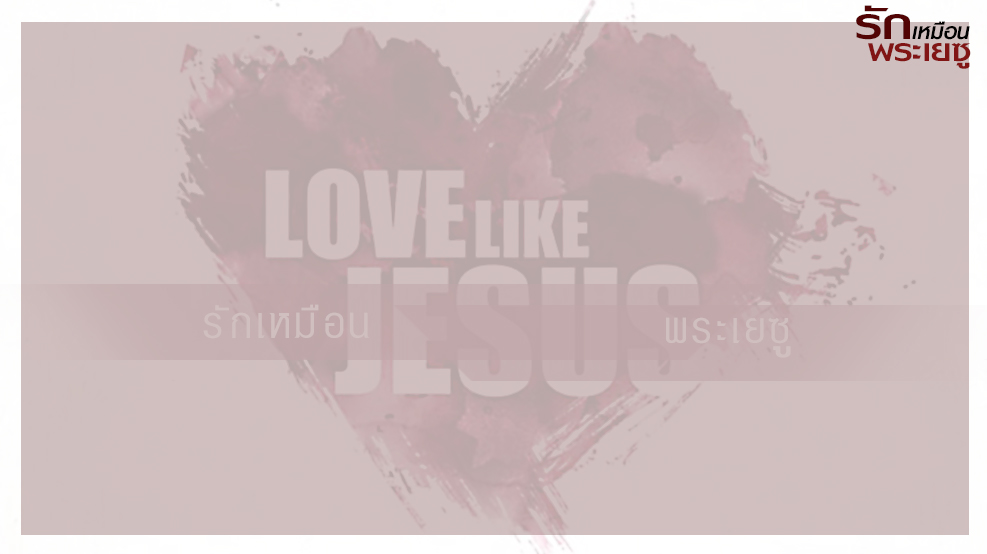 กาลาเทีย 5:25
‭‬‬‬‬‬‬‬‬‬‬‬‬‬‬‬‬‬‬‬‬‬‬‬‬‬‬‬‬‬‬‬‬ในเมื่อเรามีชีวิตอยู่โดยพระวิญญาณก็ให้เราดำเนิน
ตามพระวิญญาณเถิด
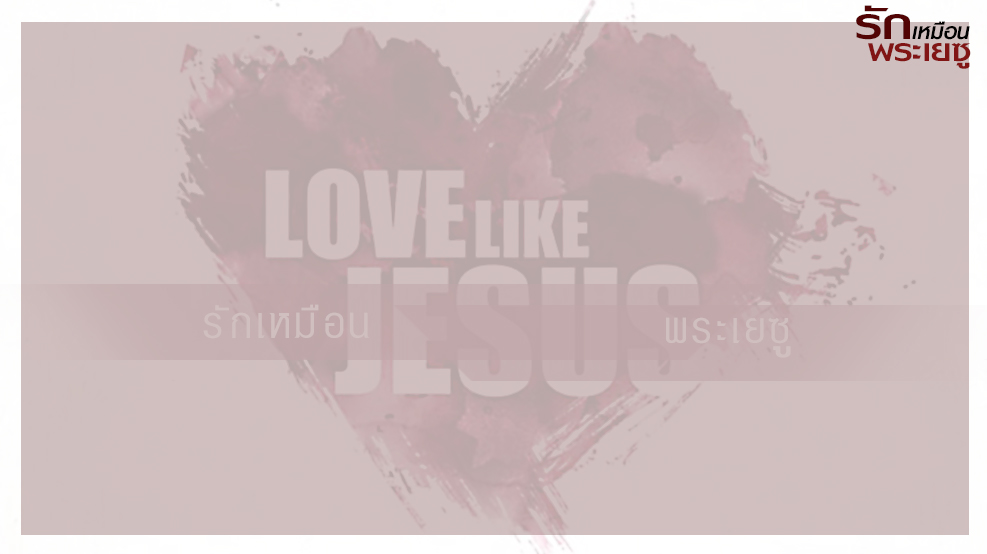 3.	พระพรจากการรักกันและกันเหมือนที่พระเยซูทรงรักเรา
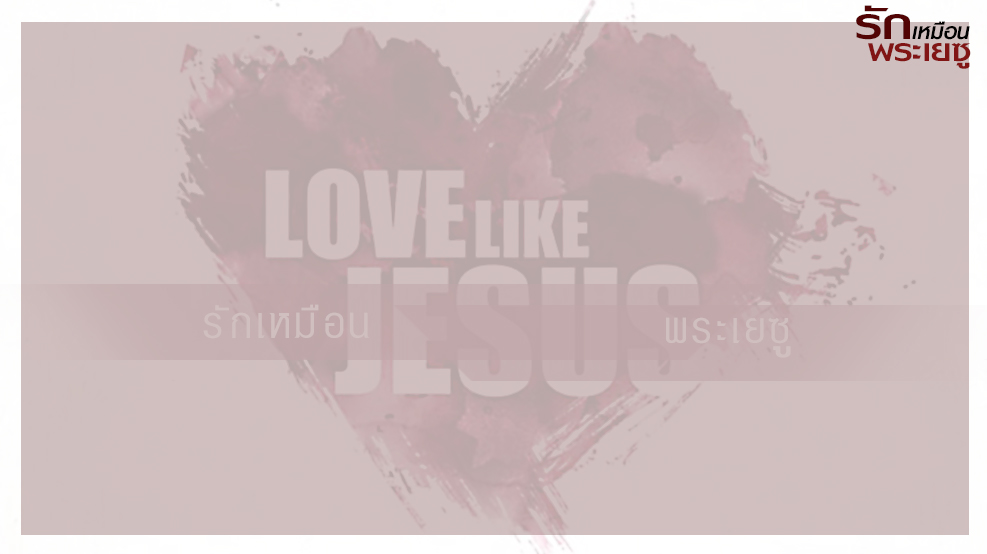 3.1	พระพรสำหรับชีวิตส่วนตัว
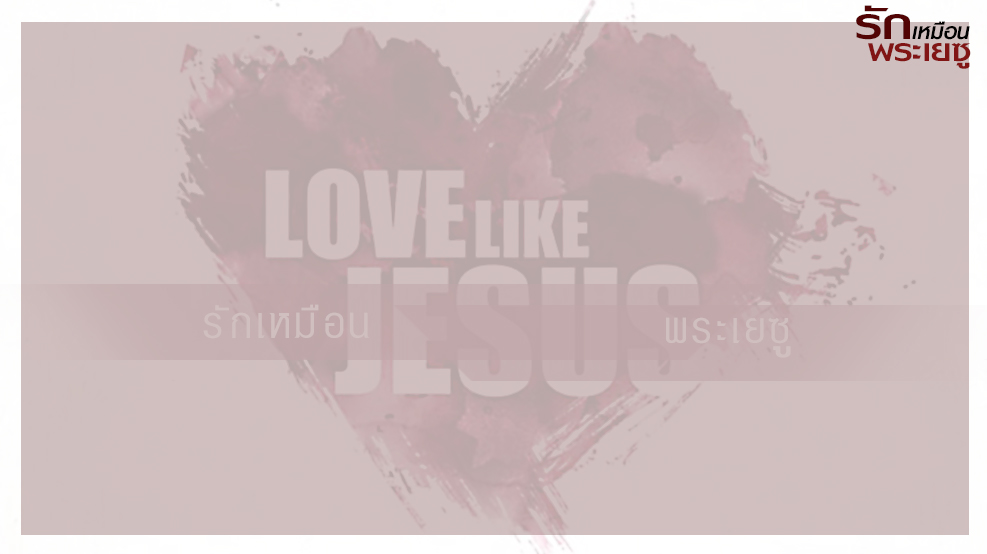 เฉลยธรรมบัญญัติ‬ ‭7:12-15‬ 
‭‬‬‬‬‬‬‬‬‬‬‬‬‬‬‬‬12 หากท่านเอาใจใส่บทบัญญัติเหล่านี้และใส่ใจที่จะปฏิบัติตาม พระยาห์เวห์พระเจ้าของท่านจะทรงรักษาพันธสัญญาแห่งความรักกับท่านตามที่ทรงปฏิญาณไว้กับบรรพบุรุษของท่าน
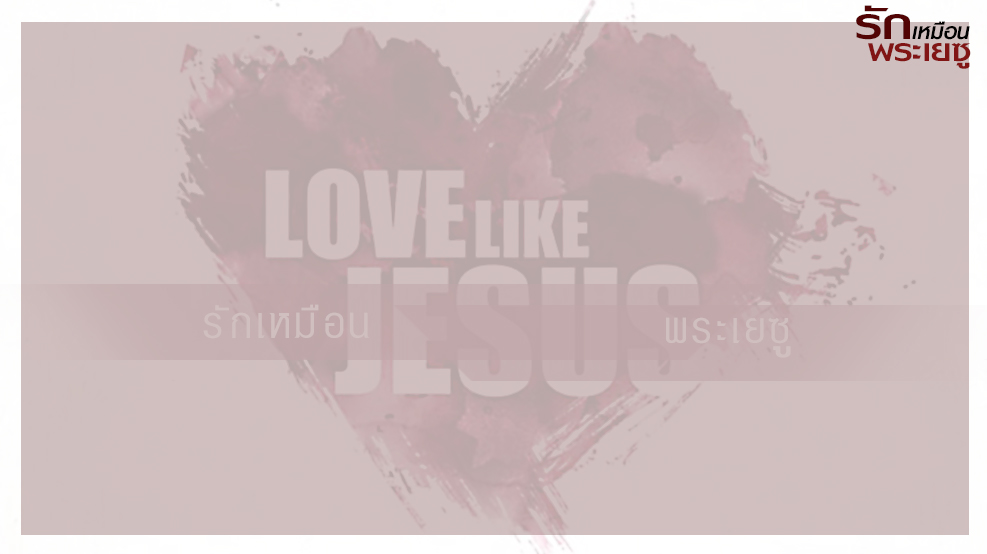 เฉลยธรรมบัญญัติ‬ ‭7:12-15‬ 
‭‬‬‬‬‬‬‬‬‬‬‬‬‬‬‬‬13 พระองค์จะทรงรักและอวยพรท่านและทำให้ท่านทวี
จำนวนขึ้น พระองค์จะทรงอวยพรลูกหลานของท่านและ
พืชผลจากแผ่นดินของท่าน ทั้งข้าว เหล้าองุ่นใหม่ และน้ำมัน ลูกวัวและลูกแกะจากฝูงสัตว์ของท่าน ในดินแดนซึ่งพระองค์ทรงปฏิญาณไว้กับบรรพบุรุษของท่านว่าจะประทานแก่ท่าน
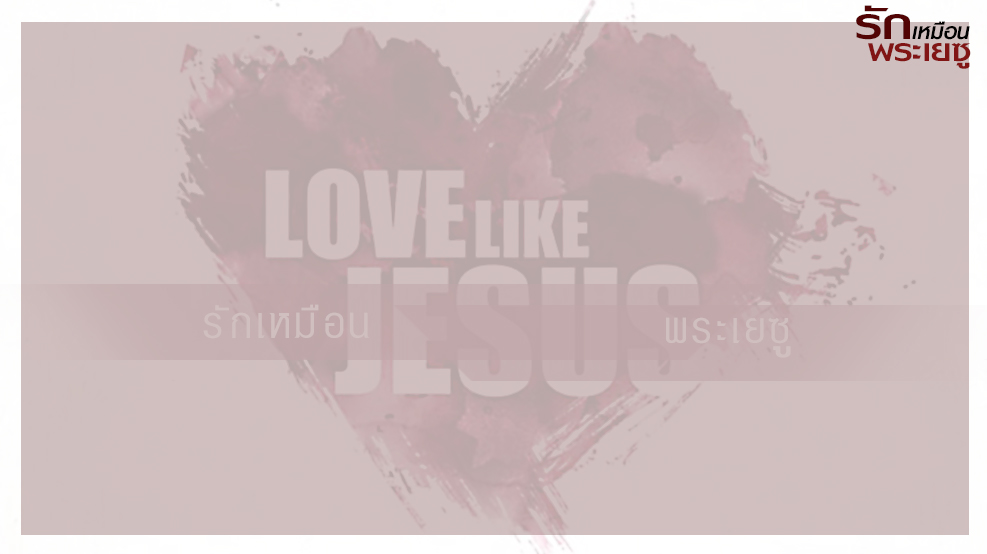 เฉลยธรรมบัญญัติ‬ ‭7:12-15‬ 
‭‬‬‬‬‬‬‬‬‬‬‬‬‬‬‬‬14 ท่านจะได้รับพระพรเหนือกว่าชนชาติอื่นใด จะไม่มีชายหญิงคนใดในพวกท่านที่เป็นหมัน และฝูงสัตว์ของท่านก็เช่นกัน
15 องค์พระผู้เป็นเจ้าจะทรงปกป้องท่านจากความเจ็บไข้ได้ป่วยทั้งสิ้น และพระองค์จะไม่ทรงทรมานท่านด้วยโรคร้ายใดๆ เหมือนที่ท่านได้เห็นในอียิปต์ แต่จะให้โรคร้ายนั้นเกิดแก่
คนทั้งปวงที่เกลียดชังท่าน
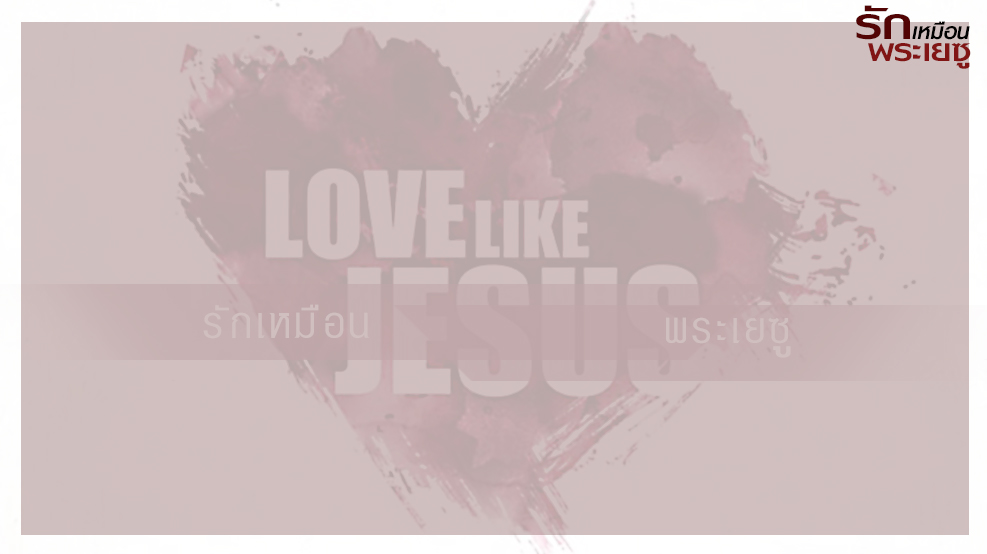 3.2      พระพรสำหรับคริสตจักร ‭‬‬‬‬‬‬‬‬‬‬‬‬‬‬‬‬
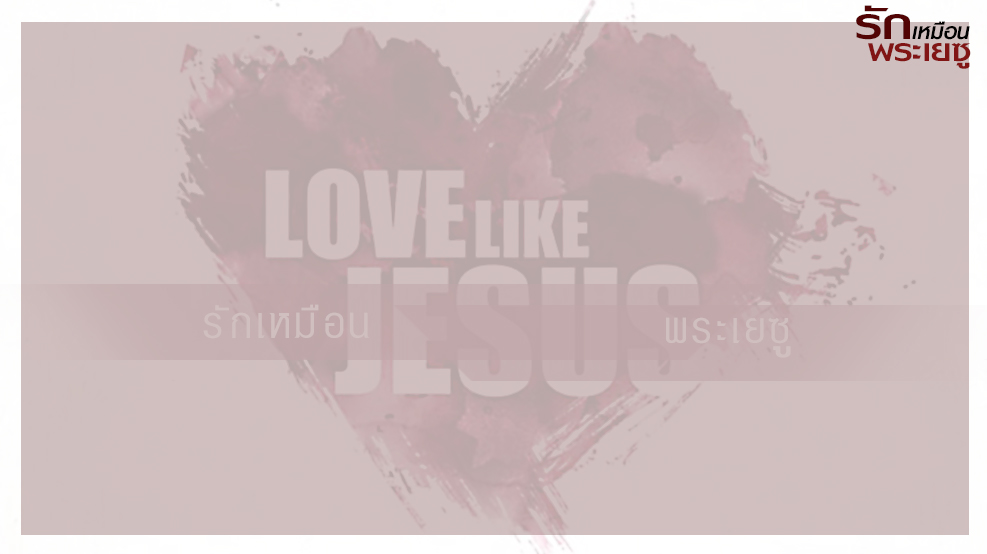 สดุดี 133
‭‬‬‬‬‬‬‬‬‬‬‬‬‬‬‬‬1 เป็นการดีและน่าชื่นใจยิ่งนัก เมื่อพี่น้องอาศัยอยู่ด้วยกัน
เป็นน้ำหนึ่งใจเดียวกัน!
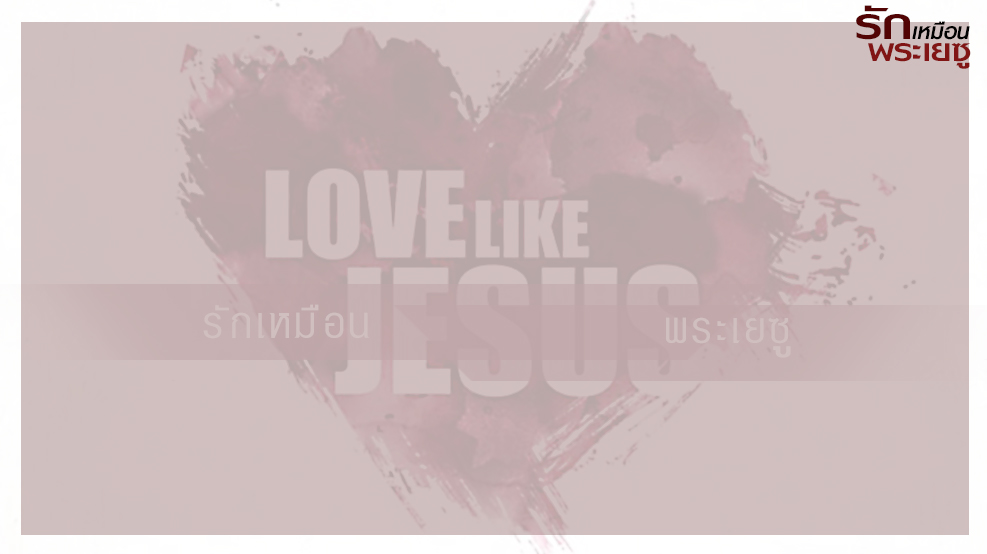 สดุดี 133
‭‬‬‬‬‬‬‬‬‬‬‬‬‬‬‬‬2 เหมือนน้ำมันล้ำค่าหลั่งรินลงบนศีรษะ
ไหลลงมาบนหนวดเครา ไหลลงมาบนหนวดเคราของอาโรน ไหลลงบนคอเสื้อของเขา
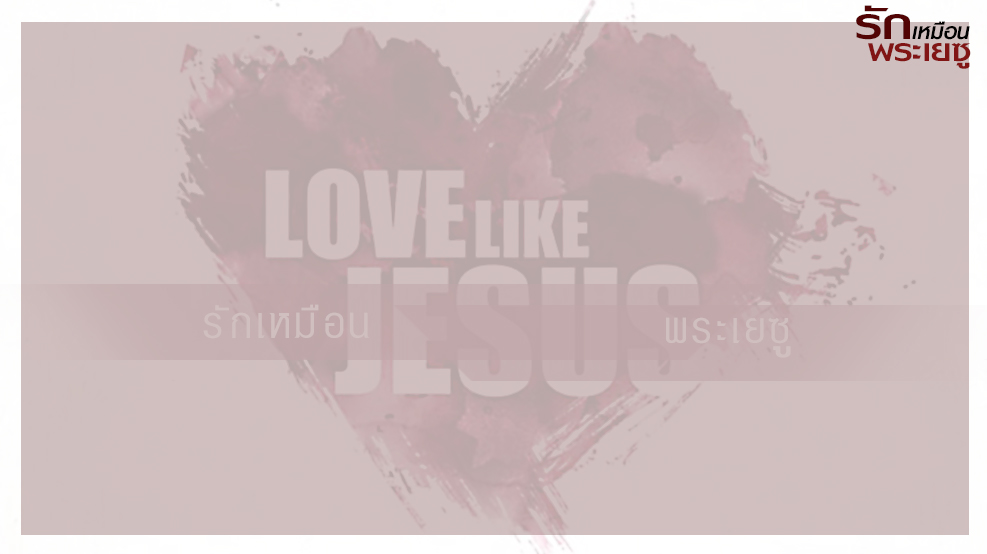 สดุดี 133
‭‬‬‬‬‬‬‬‬‬‬‬‬‬‬‬‬3 ดั่งน้ำค้างแห่งภูเขาเฮอร์โมน ตกลงบนภูเขาศิโยน
เพราะองค์พระผู้เป็นเจ้าประทานพระพรที่นั่น  
ประทานแม้แต่ชีวิตชั่วนิจนิรันดร์
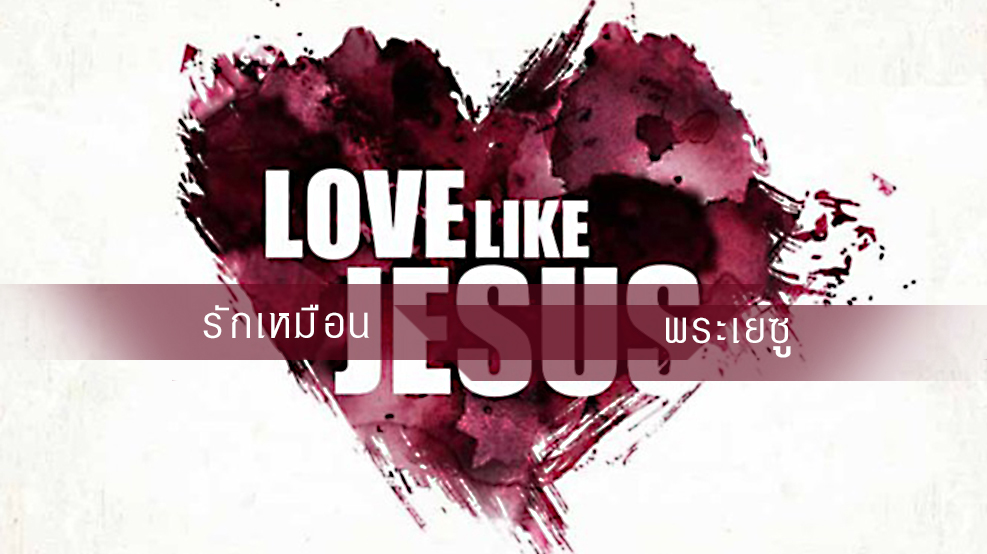